Звіт про виконання селищного бюджету Більшівцівської ОТГ за І півріччя  2021 р.
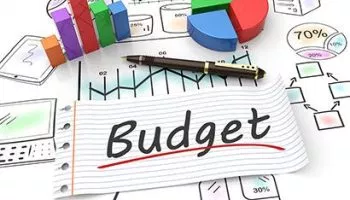 Дохідна частина
Показники виконання планових показників
(тис.грн.)
Власні надходження по населених пунктах     тис.грн
Структура трансфертів загального фонду
Видаткова частина
Структура видатків загального фонду  за І півріччя 2021р.
Довідка про фактичні  видатки на утримання закладів освіти (тис.грн.)
Видатки по галузі «Охорона здоров’я»
тис.грн.
ДЯКУЮ ЗА УВАГУ!

Чекаю на ваші запитання.